Метод «ошибок» как средство повышения внимания и улучшения понимания учебного материала на разных этапах учебных занятий
Миронова А.Ю. учитель информатики и ИКТ 
МБОУ «Школа №73»
Метод «ошибок»
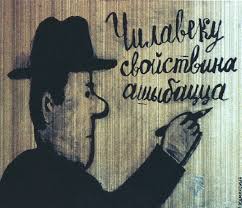 Метод «ошибок»:
найти умышленно допущенную учителем ошибку (ошибки) в изложении материала, в решении задачи.
Метод «ошибок»
при выполнении практической работы:

program chetniye_chisla;
var a,b,в: integre;
begin
	write(“Введите 3 целых положительных числа “):
	red (a,b,в);
	if (a mod 2=1)end(b mod 2=1)and(в mod 2=1) then
		writeln ('Чётных чисел нет');
	else
		writeln ('Чётные числа есть')
end.
Метод «ошибок» при выполнении самостоятельной работы:
Метод «ошибок» при выполнении самостоятельной работы:
Какие команды присваивания составлены НЕправильно? В ответ записать слово, составленное из букв –нумераторов списка выбранных ответов.
Т) X=5
Л)  В:= 2
Я)  А=В
М)  С:=С+1
П)  С=С+1 
Ь)  В+3:= В
А)  А:= A/5
			Ответ: ПЯТЬ
Метод «ошибок» при обобщении и систематизации знаний:
“Лекция с ошибками” - метод активного обучения, который может быть успешно использован в старших классах средней школы как способ закрепления изученного материала, обобщения знаний и контроля усвоения.
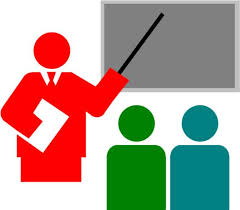 Метод «ошибок» при обобщении и систематизации знаний:
В начале урока учитель предупреждает учащихся о возможных ошибках или неточностях в своём предстоящем рассказе и призывает к внимательному прослушиванию лекции. 
   
   Длительность такой лекции не должна превышать 15 - 20 минут.
Метод «ошибок» при обобщении и систематизации знаний:
При этом учитель должен иметь перечень этих ошибок на бумаге, который он предъявляет учащимся в конце лекции. Только в этом случае обеспечивается полное доверие учеников к учителю.
   Оптимально: 
   5-6 ошибок.
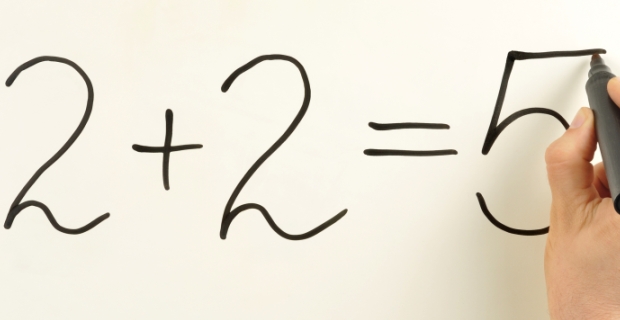 Метод «ошибок» при промежуточном контроле знаний:
Информационный диктант – способ быстро проверить степень усвоения учениками основных терминов и понятий темы.
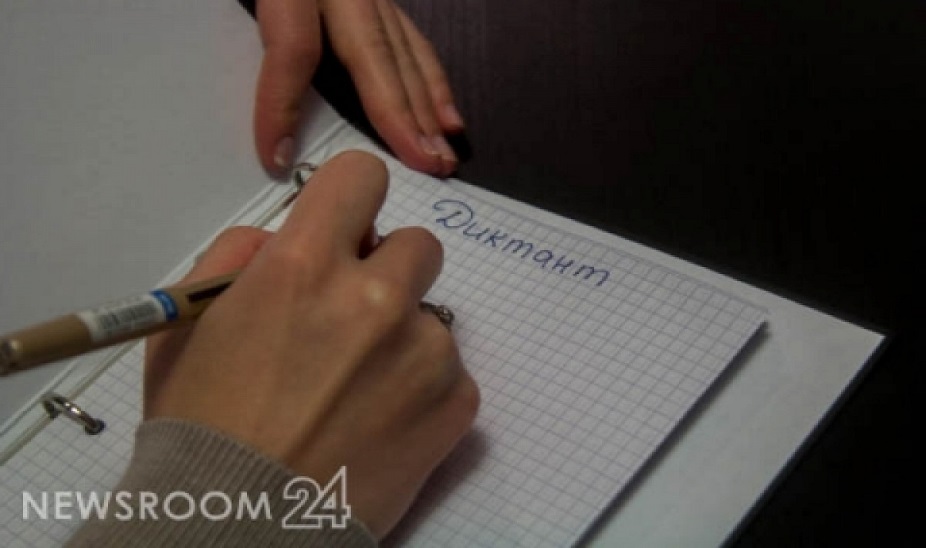 Метод «ошибок» при промежуточном контроле знаний:
Учитель зачитывает вслух предложения, часть из которых заведомо неверны. Ученики соглашаются или не соглашаются с учителем.
    - знак согласия
   _ - знак несогласия
   В результате получается непрерывная ломаная, которую очень легко сравнить с правильной (эталонной) и быстро проверить работы учащихся.
        ____
Метод «ошибок» при промежуточном контроле знаний:
1) Компьютер – это совокупность устройств. Минимальную конфигурацию компьютера составляют: системный блок, монитор, клавиатура и мышь. (да)
  2) К устройствам вывода информации относятся: монитор, колонки и сканер. (нет)
  3)  Вся информация пользователя на компьютере хранится в оперативной памяти. (нет)
  4)  Для смены языка на клавиатуре часто предназначена комбинация клавиш: Alt + Shift (слева). (да)
Метод «ошибок» - прекрасный способ:
активизации мыслительной деятельности учащихся;
повышения концентрации внимания учащихся на занятиях;
обучения умению критически относиться к словам других людей и аргументированно объяснять свою точку зрения.
Учитель не ошибается! Учитель проверяет внимательность своих учеников!!!
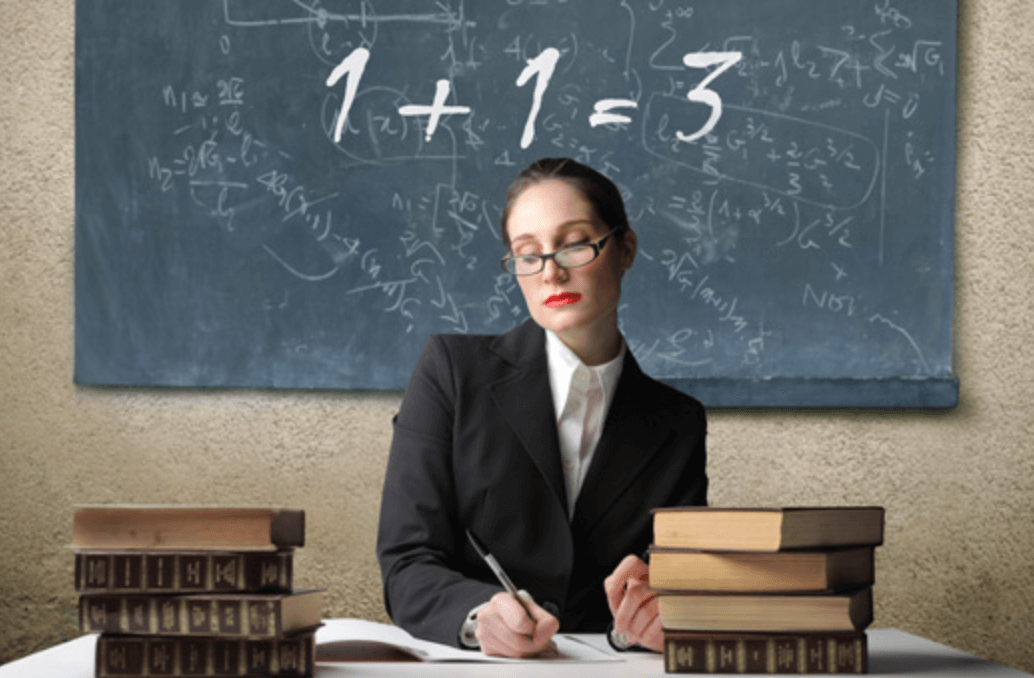